CFF I
WEEK 10
‹#›
Make questions for these answers
………………………………. - Moje maminka.
……………………………….. - Protože nemám čas.
……………………………….. - Tramvají číslo 8.
…………………………………- 125 korun.
…………………………………- Je veselý a energický.
………………………………….- V Brně.
…………………………………..- Z Anglie. 
………………………………….- Je blízko. Asi 10 minut pěšky.
…………………………………..- Ano, mám bratra.
…………………………………..- O víkendu.
……………………………………- V 7 hodin ráno.
…………………………………..- Kávu a toast. 
……………………………………- Vanilkovou.
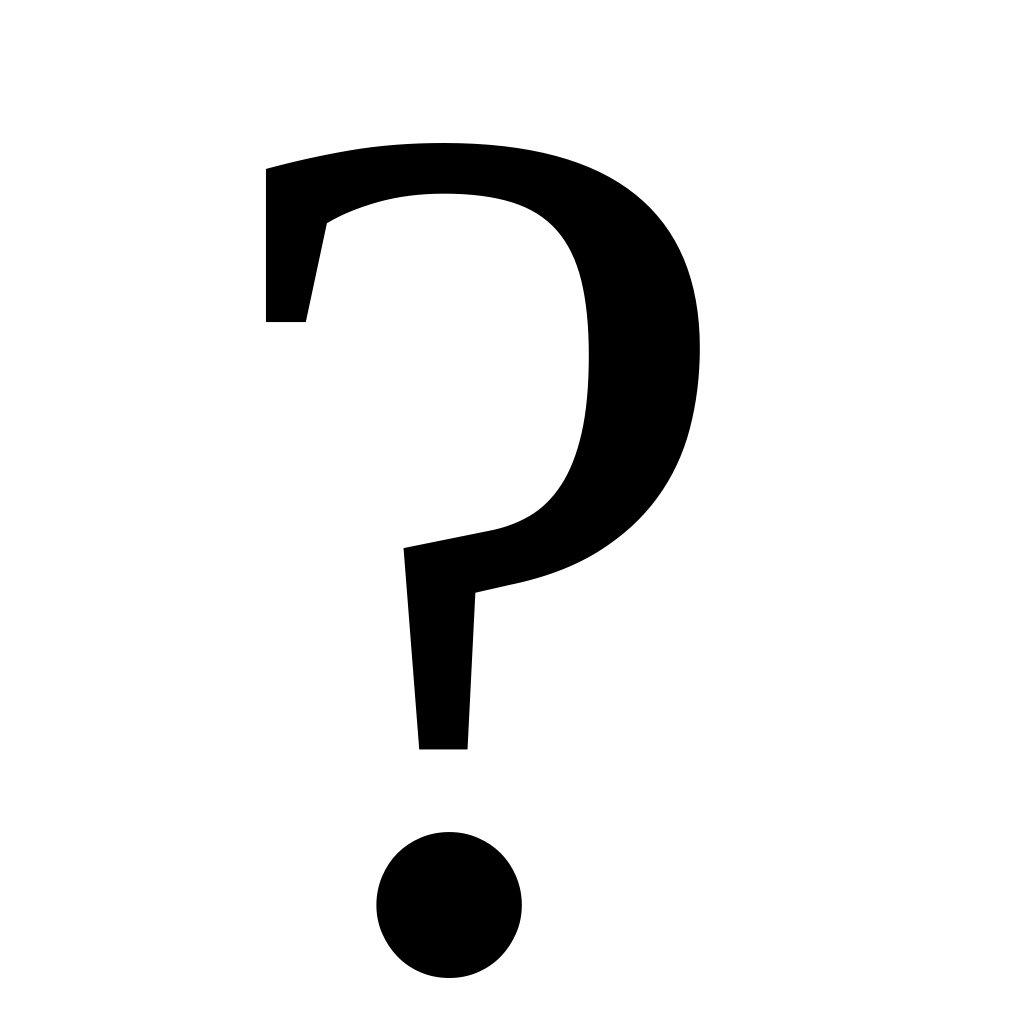 Denní program (new verbs - page 48)
OVAT: pracovat (na počítači) = to work (on the computer), tancovat = to dance, nakupovat (to go shopping)
AT: dívat se na televizi = to watch TV, snídat = to have breakfast, obědvat = to have lunch, vstávat = to get up
ET/IT: cvičit jógu = to do yoga, večeřet = to have dinner, učit se = to study, uklízet = to clean, vařit = to cook, *spát = to sleep
*irregular: *jít do školy (jdu) = to go to school, *plavat (plavu) = to swim, *psát domácí úkol (píšu) = to do homework, číst (čtu) = to read, *hrát (hraju) = to play
Co dělá?
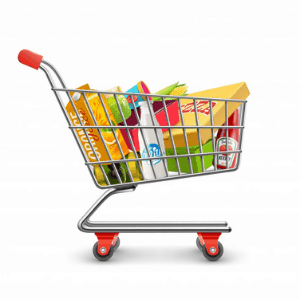 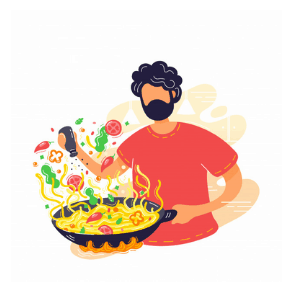 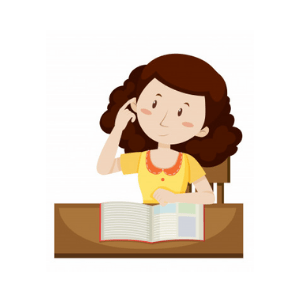 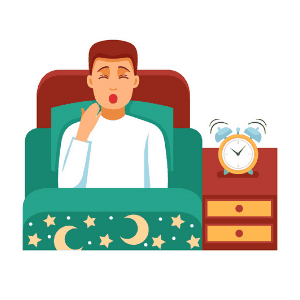 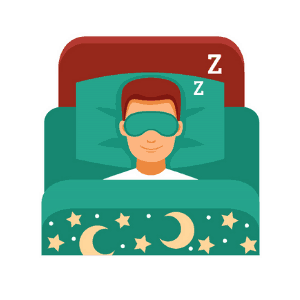 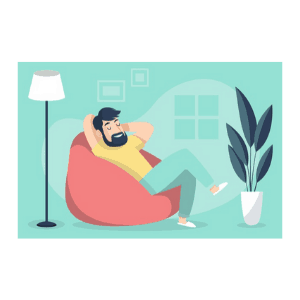 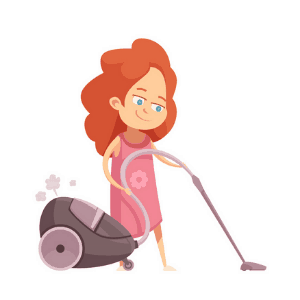 Pictures: https://games4esl.com/daily-routine-examples/
Můj den
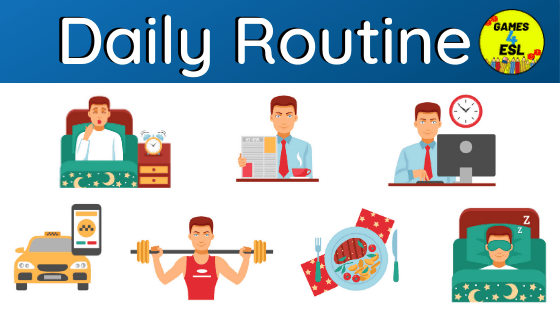 Pictures: https://games4esl.com/daily-routine-examples/
Speaking
Kdy ….?
Co děláš/děláte ráno/večer?

Co děláš/děláte ve všední den?
Co děláš/děláte o víkendu?
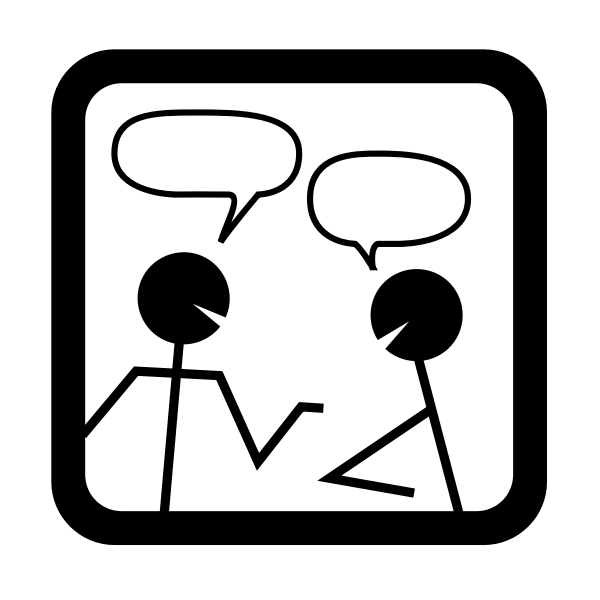 Modal verbs (strana 46)
CHTÍT (to want)

Já chci
Ty chceš
on/ona chce
My chceme
Vy chcete
Oni chtějí
MUSET (must, have to)

Musím
Musíš
Musí
Musíme
Musíte
Musí
*MOCT (can)

Můžu
Můžeš
Může
Můžeme
Můžete
Můžou
UMĚT (to know how to, can)

Umím
Umíš
Umí
Umíme
Umíte
Umí (umějí)
How to form a sentence with a modal verb?
Conjugated modal verb + verb in infinitive:
Co chceš dělat dnes večer? (= What do you want to do tonight?)
Dnes nechci studovat, chci odpočívat. (= I don't want to study today, I want to rest.)
Chcete jít o víkendu do kina?
Zítra musíme studovat, píšeme test.
Co musíte zítra dělat?
Co můžete zítra dělat?
Umíš plavat?
Neumím vařit.
Petr neumí tancovat.
Dny v týdnu = days of the week
Nominative sg.
pondělí (n)
úterý (n)
středa (f)
čtvrtek (m)
pátek (m)
sobota (f)
neděle (f)

víkend
Kdy?
V pondělí (on Monday)
V úterý (on Tuesday)
Ve středu (on Wednesday)
Ve čtvrtek (on Thursday)
V pátek (on Friday)
V sobotu (on Saturday)
V neděli (on Sunday)

o víkendu
dnes (dneska) = today
zítra = tomorrow
Co děláte v pondělí? Co děláš v pátek večer? Co děláte v sobotu?
Co děláš o víkendu?